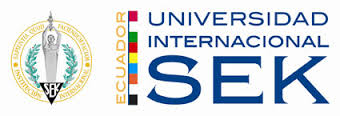 UNIVERSIDAD INTERNACIONAL SEK
 
FACULTAD DE CIENCIAS DEL TRABAJO Y COMPORTAMIENTO HUMANO
 
Trabajo de fin de carrera titulado:
 
“PROPUESTA DE MEDIDAS DE CONTROL DE RIESGOS MECÁNICOS EN LOS PROCESOS DE FABRICACIÓN Y MANTENIMIENTO DE ESTRUCTURAS METÁLICAS”
 
Realizado por:
DALILA  MONSERRATE LLERENA  BENAVIDES
 
Director del proyecto:
ING. MARCELO RUSSO PUGA MSc.
 
Como requisito para la obtención del título de:
INGENIERA EN SEGURIDAD Y SALUD OCUPACIONAL
 
QUITO, JULIO DEL 2016
ANTECEDENTES
Empresa metalmecánica donde se emplean diversas máquinas, equipos y herramientas en el giro del negocio que es la fabricación y mantenimiento de estructuras metálicas.

En los últimos dos  años se registraron varios casos de  accidentes dentro de la empresa.

Los accidentes registrados han causado pérdidas económicas, malestar entre trabajadores y empleadores.
OBJETIVO GENERAL
Evaluar el nivel de riesgo mecánico al que se encuentra expuesto el personal dentro del proceso de fabricación y mantenimiento de estructuras metálicas, para proponer  medidas de control y reducir el nivel de riesgo.
OBJETIVOS ESPECÍFICOS
Identificar los peligros en la fabricación y mantenimiento de estructuras metálicas.

Evaluar los riesgos mecánicos identificados.

Proponer medidas de control.
HIPÓTESIS
Proponer medidas de control de riesgos mecánicos a través de la identificación de peligros y evaluación de riesgos, en los procesos de fabricación y mantenimiento de estructuras metálicas, reducirá el nivel de riesgo al cual están expuestos los trabajadores de la empresa metalmecánica.
POBLACIÓN Y MUESTRA
El presente estudio se llevara a cabo en una empresa en la ciudad de Quito, cuenta con una población  de 23 trabajadores, su horario laboral es de lunes a sábado de 7H00 a 18H00.


La muestra para el estudio  es  de 15 trabajadores quienes forman parte del proceso de fabricación y mantenimiento.  

Los principales puestos de trabajo con los que cuenta esta área operativa son:
       
       Soldadores
       Esmeriladores
       Pintores
       Ayudantes 
       Bodeguero
       Conductor
METODOLOGÍA
La identificación de los riegos existentes se realizó mediante la NTP 330, Sistema simplificado de evaluación de riesgos de accidente; la cual permite estimar la probabilidad de que ocurra un accidente de igual forma teniendo en cuenta la magnitud de las consecuencias.


Posteriormente se aplicara el Método William Fine para conocer el grado de peligrosidad de cada uno de los riesgos identificados.
Registro de Accidentabilidad en la Fabricación y Mantenimiento de estructuras
Accidentabilidad por Puesto de trabajo 
(2014 -  Abril 2016)
RESULTADOSPuesto 1. Soldador
Puesto 2. Esmerilador
Puesto 3. Ayudante
Puesto 4. Pintor
Puesto 5. Bodeguero
Puesto 6. Conductor
CONCLUSIONES
Se identificó que las condiciones de las máquinas, equipos y herramientas, el entorno laboral y los procedimientos para realizar los trabajos dentro de la empresa ponen en riesgo la seguridad y salud de los trabajadores, principalmente se observa que no existen hábitos de trabajo adecuado.
Se puede evidenciar de acuerdo a los datos de accidentabilidad de la empresa, que en los meses comprendidos entre Enero y  Abril del 2016, existen ya 23 accidentes registrados, es decir comparado a los primeros cuatro meses de los dos años anteriores se dio un incremento de 130% y 150% ; esto es debido a la obtención de más proyectos y la necesidad de culminación y entrega de los mismos, por ende se da la contratación de personal nuevo, en gran mayoría personal sin experiencia y sin conocimiento básico de las normas de seguridad.
En referencia a la identificación de peligros en los procesos de Fabricación y Mantenimiento de Estructuras metálicas se puede concluir que el puesto que presenta mayor nivel de riesgo es el Esmerilador, específicamente el factor de riesgo de “Golpes, cortes por objetos y/o herramientas”, por la falta de seguridad al momento de realizar trabajos utilizando la amoladora.
Existen dos puestos de trabajo donde se evaluó el mayor Grado de Peligrosidad que son el puesto de Esmerilador con el factor de riesgo “Golpes, cortes con objetos o herramientas” con un Grado de Peligrosidad de 900 interpretado como “CRÍTICO”, seguido por el puesto de Soldador, donde se registra la “Caída de personas a distinto nivel” con un Grado de Peligrosidad de 450 interpretado como “CRÍTICO. Siendo en ambos puestos el riesgo es intolerable, donde se debe suspender las actividades y tomar acciones para eliminar o disminuir el riesgo.
De la totalidad de factores de riesgo identificados se evidencia que la “CAÍDA DE PERSONAS AL MISMO NIVEL” se presenta con mayor frecuencia, con un Grado de Peligrosidad “BAJO”, siendo en riesgo tolerable, pero existente en los seis puestos estudiados.




Para el presente estudio se utilizó la metodología NTP 330 para la evaluación de riesgos, los cuales fueron posteriormente corroborados con el método William Fine, para determinar los riesgos de origen mecánico, las medidas de control se establecieron en base a estos resultados. Del total de puestos analizados el 50% son de Riesgo Crítico y el 50% restante son de Riesgo Alto.
RECOMENDACIONES
Planificar y ejecutar programas de inspecciones, en todos los puestos que faciliten a la identificación de peligros, medición y evaluación de los riesgos, para establecer y aplicar medidas de prevención y control que ayuden a minimizar los accidentes de trabajo. De igual manera establecer programas de adiestramiento y capacitación periódica al personal de acuerdo a los riesgos específicos de cada puesto.


Elaborar listas de chequeo de máquinas, equipos y herramientas para llevar un control que permita realizar mantenimiento de los mismos, para evitar paros en el proceso,  minimizar y prevenir los posibles daños o pérdidas ocasionados por los riesgos de tipo mecánico.
Establecer un proceso de entrenamiento interno, que permita evaluar por un periodo de tiempo al personal nuevo, para controlar tanto la calidad de su trabajo como los conocimientos básicos de seguridad, a través de inducciones con el fin de dar a conocer los riesgos a los que se encuentran expuestos y concientizar a los trabajadores sobre la importancia de la seguridad en el trabajo.


Implementar las medidas de control propuestas, dando prioridad a los puestos más críticos, siendo estos:
       Esmerilador
       Soldador
El presente trabajo servirá como punto de partida para desarrollar nuevos estudios, mediciones complementarias que profundicen el análisis de los factores de riesgo y ayuden a proveer un ambiente seguro de trabajo  a través de la reducción los riesgos a los que se encuentran expuestos los trabajadores. 
 


Realizar un análisis de costos de las medidas de control propuestas de los puestos estudiados, para la elección de las medidas factibles de acuerdo a su costo y su grado de reducción de riesgo.
GRACIAS